St. Paul of the Cross 
Retreat & Conference Center
Welcome
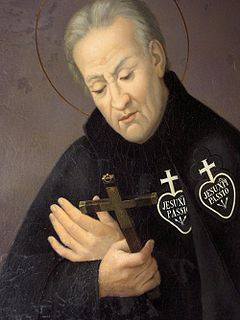 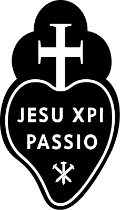 Paul of the Cross, born Paolo Francesco Danei (January, 3 1694 - October, 18 1775) was an Italian Roman Catholic mystic, and founder of the Passionists.
The Passionists of Holy Cross Province
Holy Cross Province Ministries
Administrative offices based in Park Ridge, Ill
Provincial Superior- Joe Moons
Holy Cross Province assigned missionaries to Japan in 1952 and to Korea in 1963. In 1981, the Passionists established a mission in the southern part of India. In 2015 we added Haiti to our list of international missions. Passionists of Holy Cross Province have also served in China, Germany, the Philippines, and Jamaica, West Indies.
Retreat Centers
St. Paul of the Cross  (Detroit, MI)
Holy Name   (Houston, TX)
Mater Dolorosa  (Sierra Madre, CA)
Christ the King   (Sacramento, CA)
Hispanic Outreach Team
Holy Name Passionist Retreat Center, Houston, Texas,
Christ the King Passionist Retreat Center, Citrus Heights, CAMater Dolorosa Passionist Retreat Center, Sierra Madre, CASt. Joseph Parish, Birmingham, AL
Catholic Theological Union (CTU)  (Chicago IL)
Founded in 1968 when several religious orders combined their seminary resources and began an experiment in collaboration.  It is now a premier school of theology with global recognition, sponsored by 24 religious communities.  The mission is to prepare quality religious order seminarians, religious sisters, and lay men and women to serve the church in the world.
Justice, Peace, and Integrity of Creation—JPIC    (Louisville, KY)
Operates in the Earth and Spirit Center and provides education in Passionist Spirituality and furnishes resources on issues of social and  environmental suffering.
Earth and Spirit Center   (Louisville, KY)
Established in the conviction that the earth and all its inhabitants form a single sacred community.  Guided by the vision of Passionist, Thomas Berry, our mission is to cultivate a mutually enhancing human-Earth relationship through transformative learning experiences and service opportunities in spiritual development, social compassion and earth literacy.
Parishes
St. Agnes,  (Louisville, KY)
Holy Family, (Birmingham, AL)
Christo Rey School
St. Mary,  (Fairfield, AL)
Korean Martyrs Catholic Church, Chicago, IL
St. Andrew Catholic Church, Sparta, TN  
St. Joseph Parish, Birmingham, AL  
Our Lady Of Lourdes Catholic Church, Center Point, AL
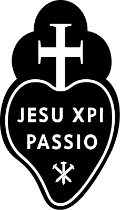 Itinerant Preachers
Preaching Parish Missions
Television
Radio
Books
39 
Vowed Passionists in 
Holy Cross Province
Passionist Charism
The Passionists, a family of priests, brothers and laity, reach out with compassion to the crucified of today. We keep alive the memory of Christ’s Passion through our commitment to community, prayer, ministries of the Word, and service to those who suffer. We welcome all who seek renewed life through the power of the Cross and the hope of the Resurrection.
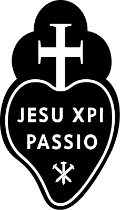 St. Paul of the Cross
Our Mission
In the spirit of St. Paul of the Cross and through the love of Christ crucified, we provide a unique, sacred place of hospitality and compassion where all are welcome to experience hope, renewal and the loving presence of God through spiritual retreats and hosted events.
Guiding Values
Hospitality: Profound acceptance and open-hearted welcome of all who come.
Compassion: A down to earth experience of God’s tender mercy.
Christ Centered Spirituality: Finding hope and strength in the midst of suffering through the passion of Christ.
Quiet & Prayerful Environment: A comfortable and nurturing place of safety that readies the human heart for contact with God.
Service to All: To discover and meet the pressing unmet needs found in both the church and humanity.
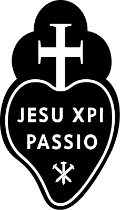 Position of the Board in Policy Governance
A
C
C
O
U
N
T
A
B
I
L
I
T
Y
E
M
P
O
W
ER
M
E
N
T
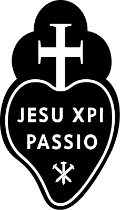 [Speaker Notes: If I add notes can I see them]
What is Policy Governance?
Arms around – not fingers in
Based on premise boards must be accountable to moral/legal owners (The Holy Cross Province) 
Translates wishes of owners into organizational performance (Ends Policies and Executive Limitations)
Board role is one of “servant- leadership” 
Visioning the future
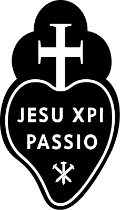 What is an Ends Policy?
Empowered by the Owners, Ends Policies state the board’s values related to desired outcomes.
Has 3 specific elements:
A benefit/impact/outcome
Who experiences that benefit, and
The worth or relative priority of that benefit (ROI)
DO describe the intended outcomes of organizational effort.
DON’T describe activities, programs, or services the organization is providing.
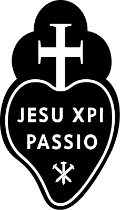 Jobs of the Board
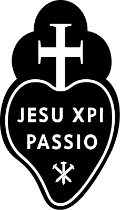 Board Member Expectations
Serve as volunteers
Three-year terms- up to two consecutive
(6) Scheduled Board Meetings (typically Monday evenings)
Full Day Board retreat  (Saturday in September TBD)
Participation in Committees
Charism
Audit- Finance
Board Affairs
Ends Policies
Policy Governance
Other ad hoc?
Participation in Passionist and St. Paul’s spiritual,  educational and experiential opportunities TBD
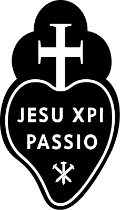 Current Situation
Looking to add ___ new board members by June ____
Discernment process going on now
Review candidates with board at the April board meeting
Follow up with candidates late April/May
June __, new board member orientation
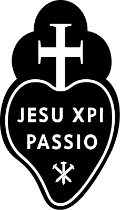 Q&A
Roundtable Discussion
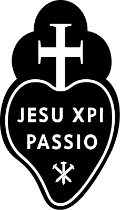 Discussion Questions
What is your personal connection with St. Paul of the Cross Retreat Center?
What led you to decide to say “Yes” to the Board membership discernment process?
What are your views about the lay Christian vocation and lay involvement in church ministry and administration?
What gifts would you bring to St. Paul’s as a Board Member?
What does the Passion of Jesus mean for you?
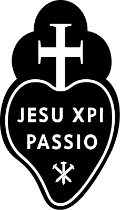 Thank You!
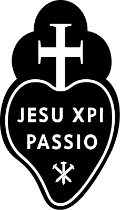